Observatório de Tecnologias Digitais (OTD)Maio/2025
Caroline Nascimento Pereira
Centro de Gestão e Estudos Estratégicos (CGEE)/
Líder de Projetos
Sobre o Observatório de Tecnologias Digitais (OTD)
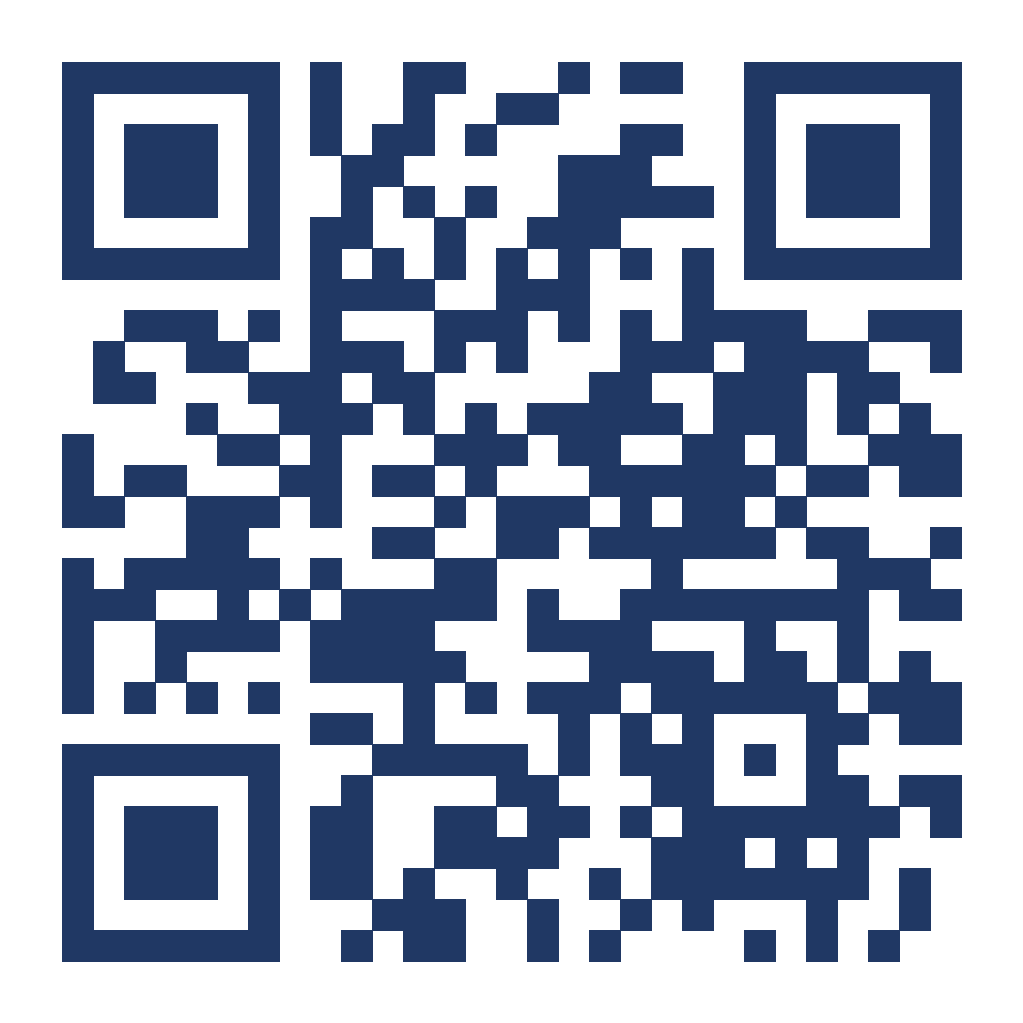 Ambiente de análise e monitoramento das tecnologias digitais no Brasil, fundamentado em dados para compreender o impacto, antecipar desafios e aproveitar oportunidades no cenário digital.
Iniciativa do Ministério da Ciência, Tecnologia e Inovação (MCTI) e do Centro de Gestão e Estudos Estratégicos (CGEE).
Acesse o site pelo QR Code
otd.cgee.org.br
Finalidades
Acompanhar e analisar fenômenos-chave relacionados às tecnologias digitais, como infraestrutura, formação e emprego, economia, segurança e governo.
Contribuir para o debate e o aprimoramento de políticas públicas voltadas ao desenvolvimento digital no país.
Fornecer um ambiente de análise, diagnóstico e formulação de conhecimento sobre os impactos das tecnologias digitais.
Atuar como um radar para identificar tendências, oportunidades e desafios no cenário digital.
Tecnologias de análise
Tecnologias a serem observadas no OTD
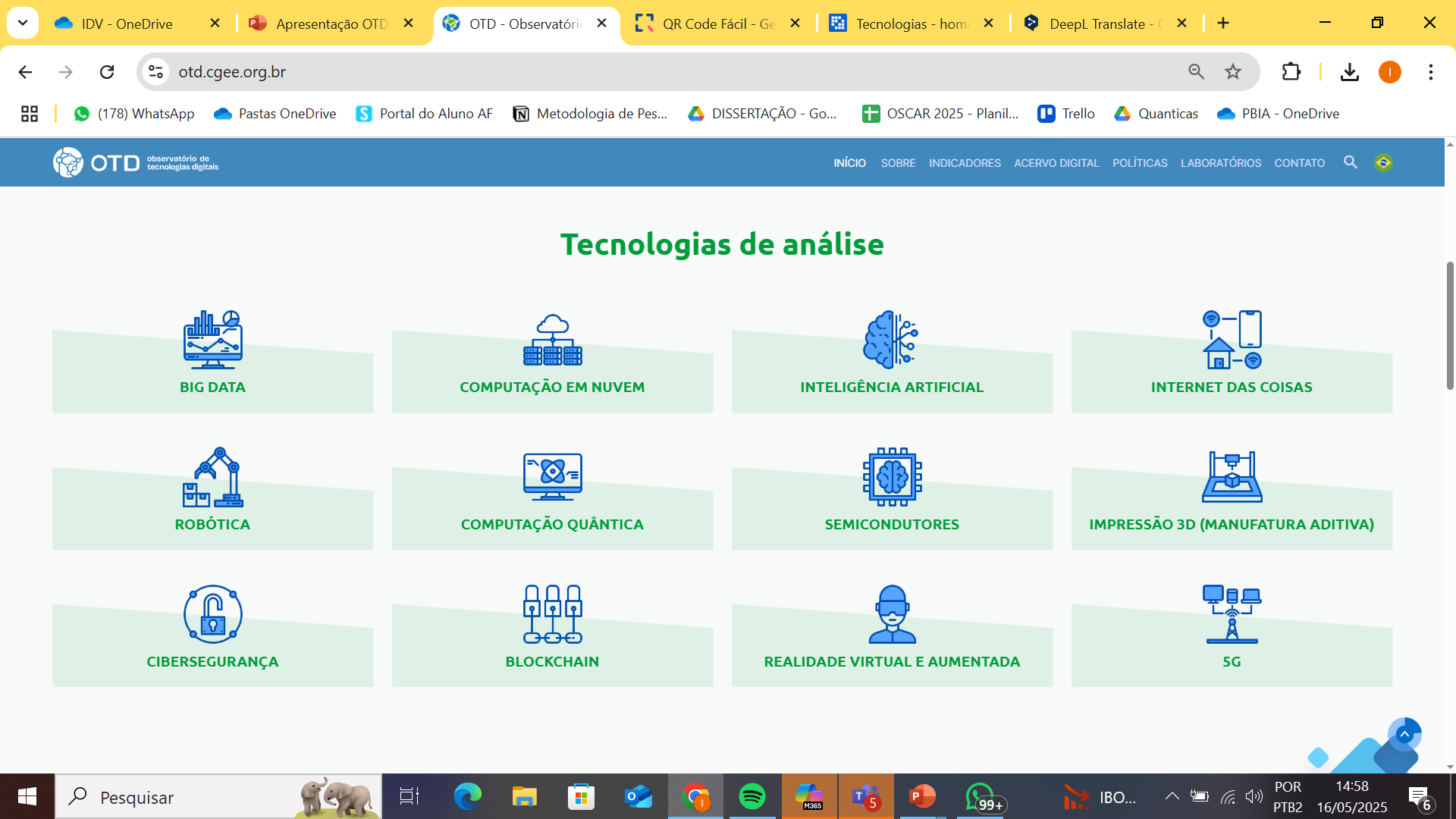 Serviços
Painel de indicadores
Acervo digital com estudos e estratégias de transformação digital e tecnologias digitais do Brasil e de outros países
Linha do tempo de políticas públicas do Brasil no tema
Mapa de laboratórios de pesquisa
Painel de Indicadores
Indicadores de Infraestrutura do OTD
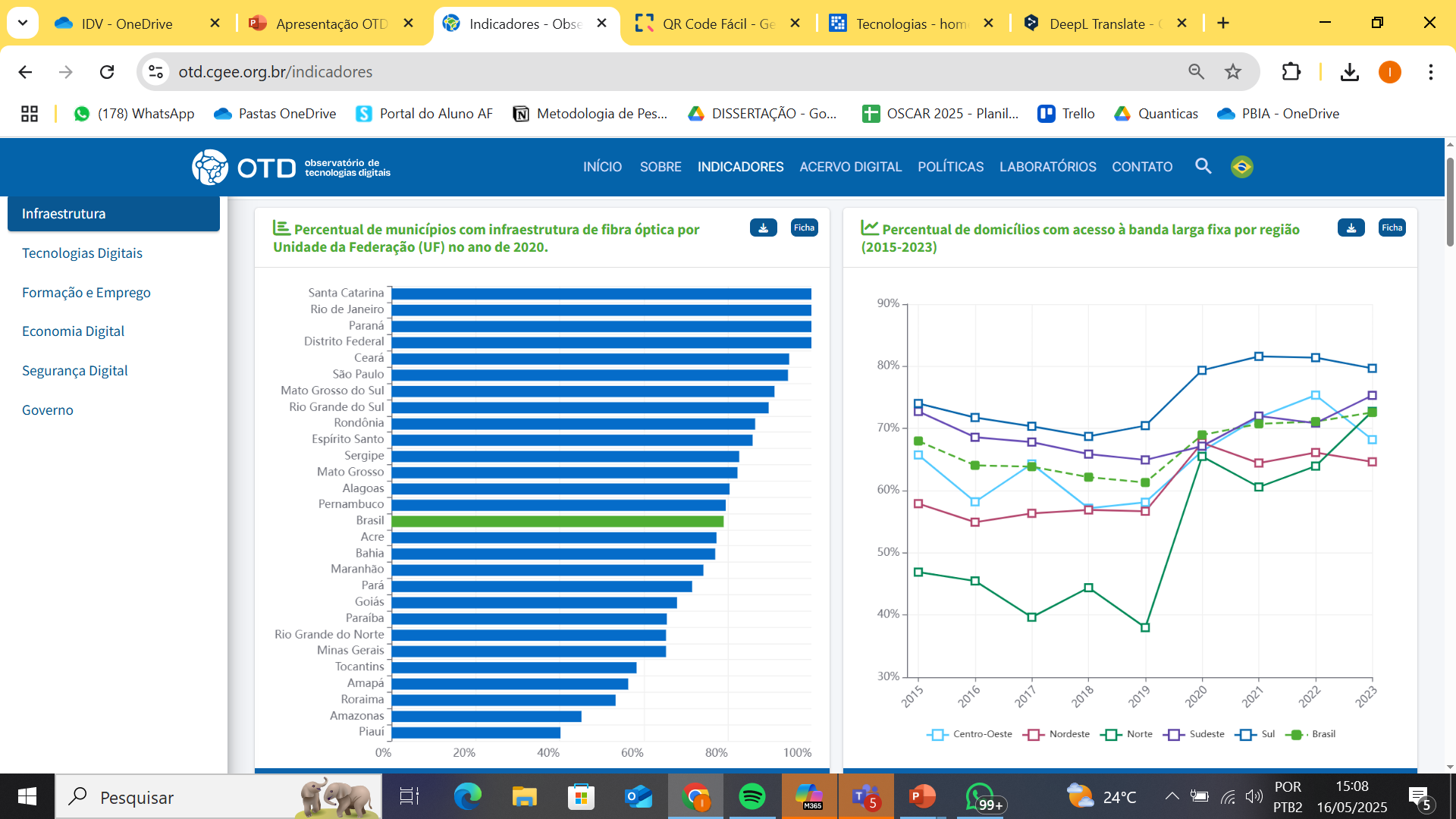 Painel de Indicadores
Indicadores de Tecnologias Digitais
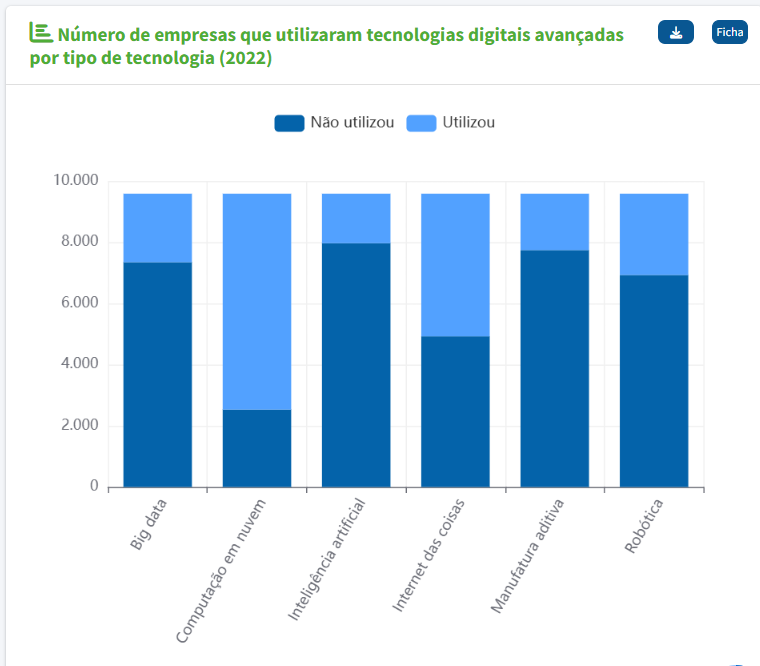 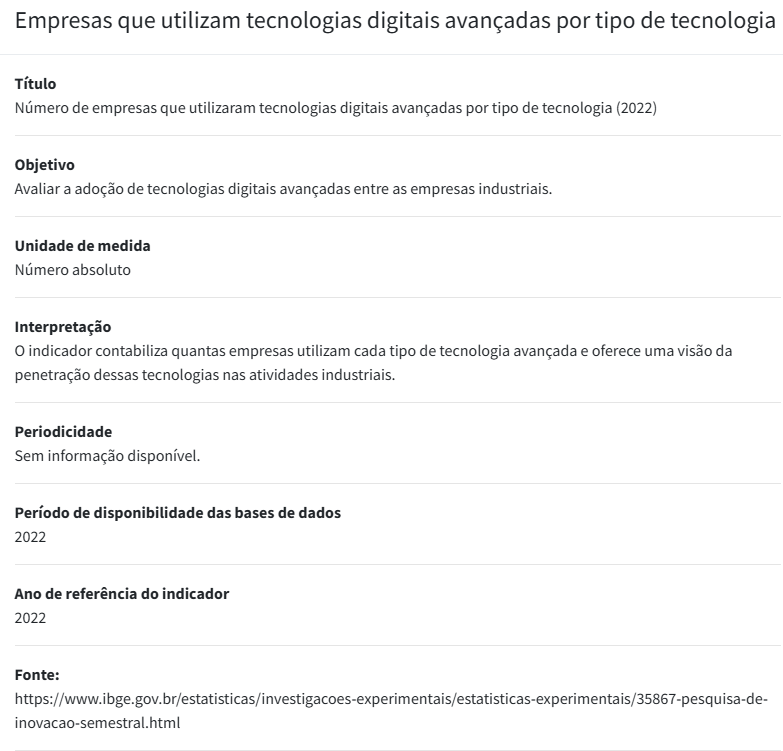 Painel de Indicadores
Indicadores de Governo Digital no OTD
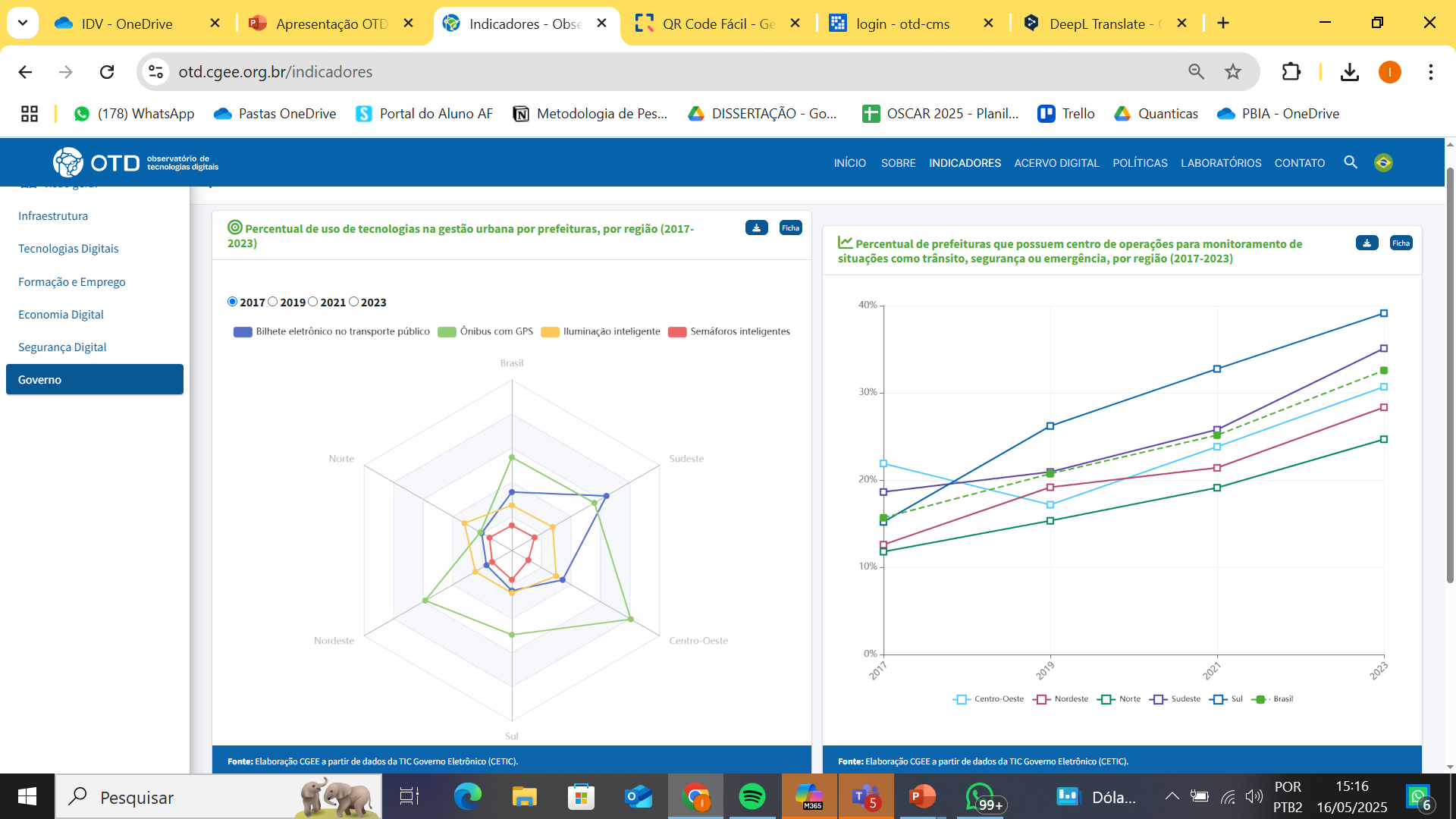 Acervo Digital
Página de estratégias nacionais e relatórios técnicos sobre TD
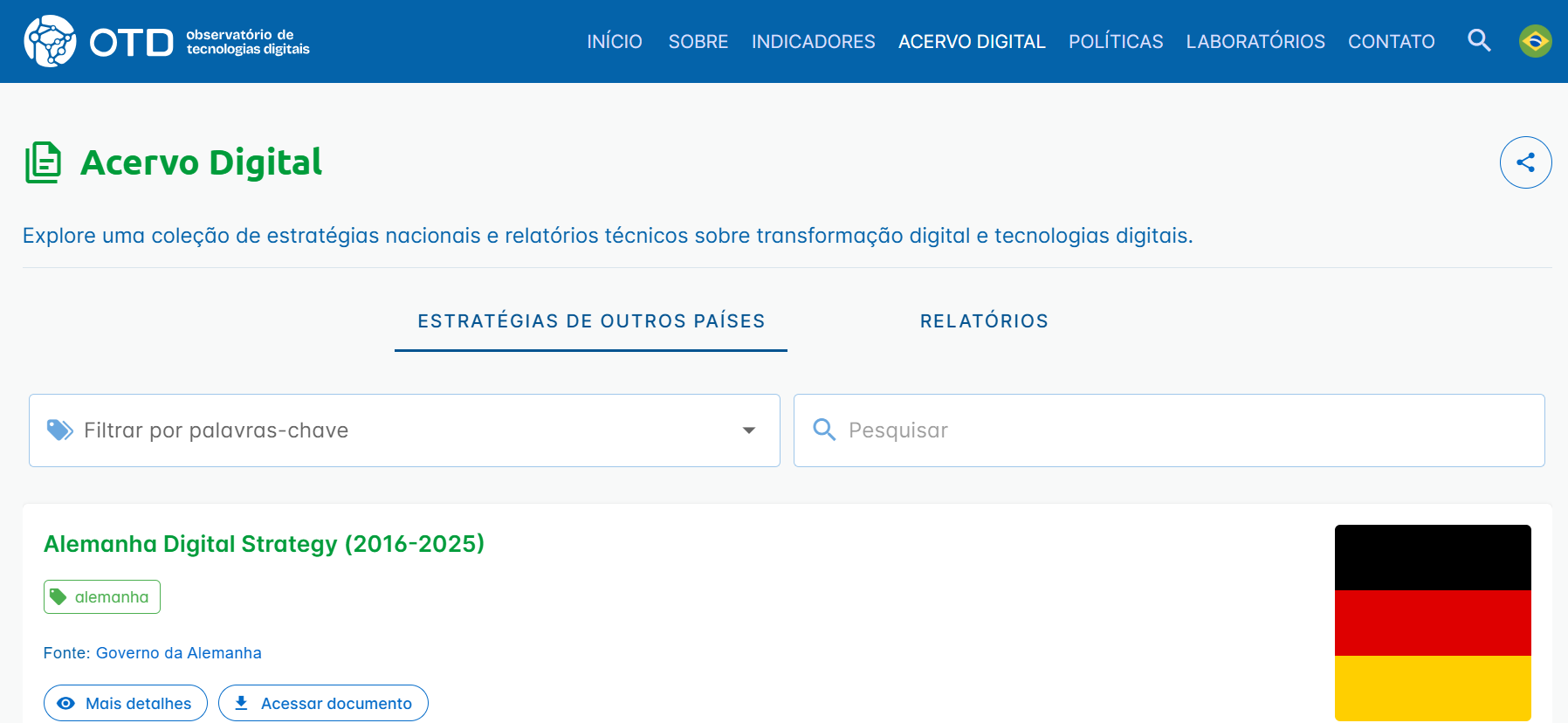 Linha do tempo de políticas públicas
Página de políticas e acordos e fóruns internacionais em TD
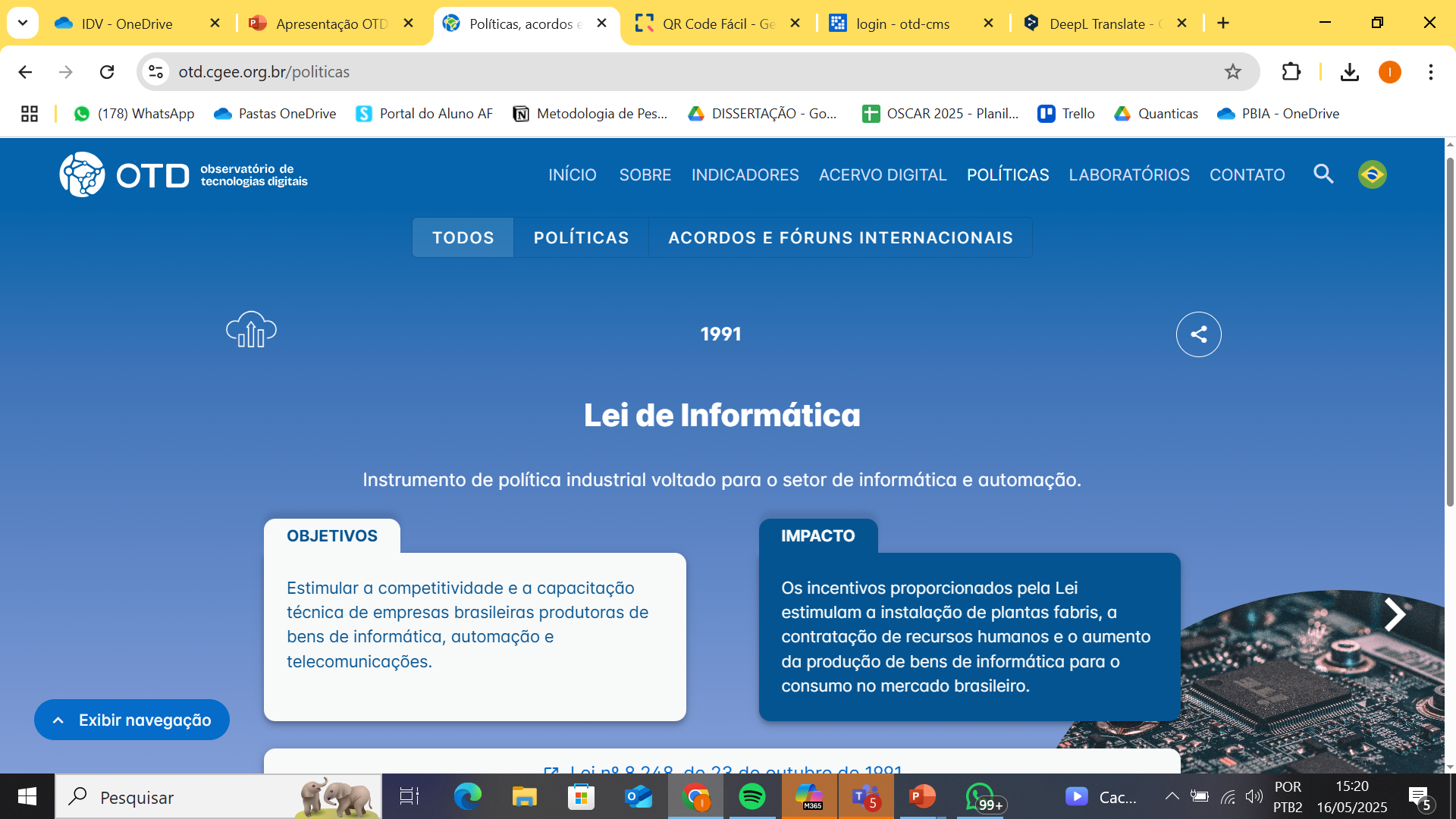 Laboratórios de pesquisa
Página de laboratórios, ICTs, hubs e demais espaços em TD
Possibilidade de filtrar laboratórios por:
Tipo de instituição (ICT, Unidade Embrapii, incubadora)
Setor de aplicação (saúde, agro, educação)
Tecnologias (IoT, Big Data, IA, …)
Vínculos (MCTI, universidades).
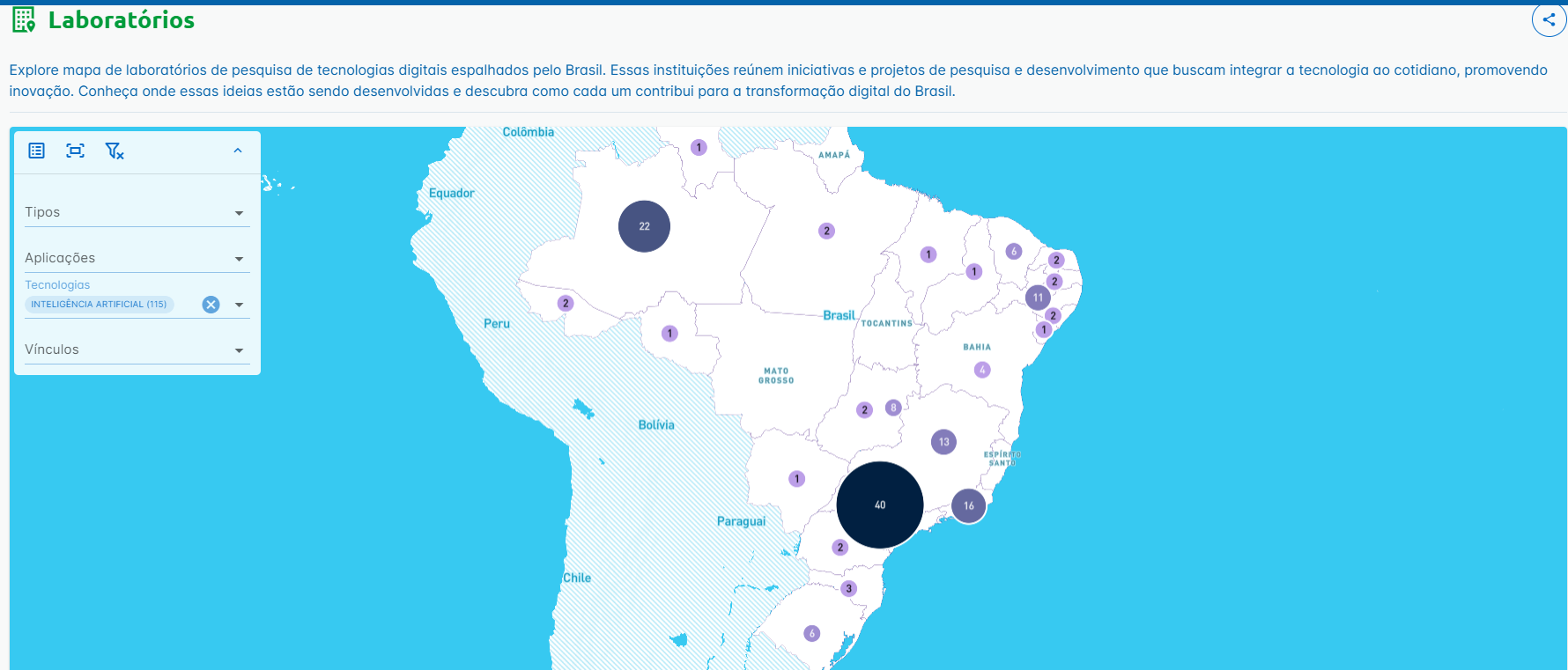 Laboratórios de pesquisa – Rio Grande do Norte
Página de laboratórios, ICTs, hubs e demais espaços em TD
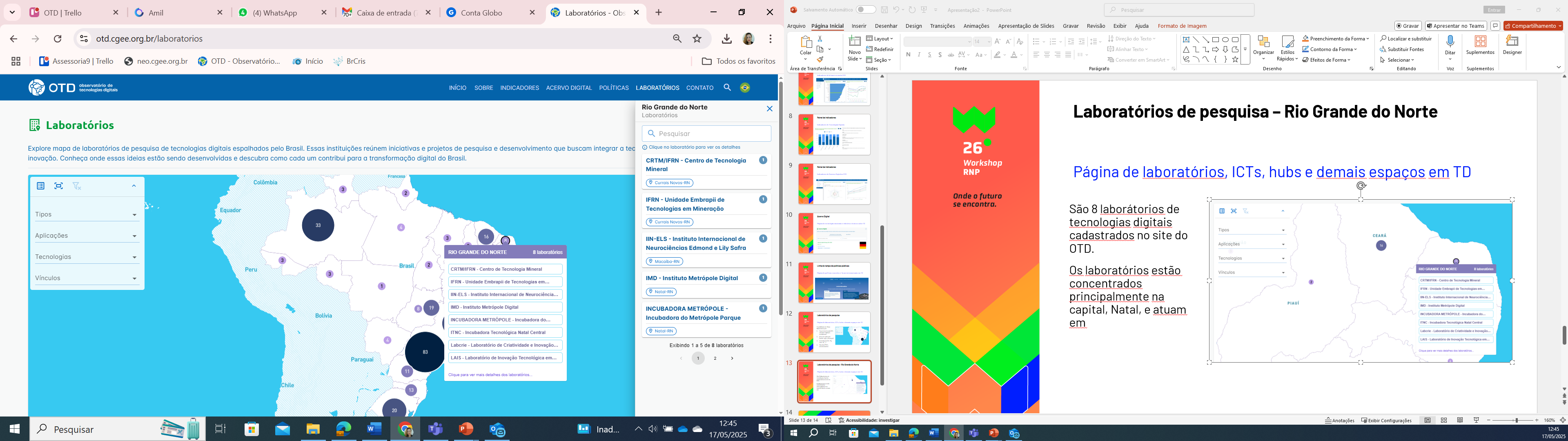 São 8 laborátorios de tecnologias digitais cadastrados no site do OTD.
Os laboratórios estão concentrados principalmente na capital, Natal, com unidades em Macaíba e Currais Novos. E atuam em tecnologias minerais, tecnologias digitais para educação básica.
OBRIGADA!
otd@cgee.org.br
cpereira@cgee.org.br